Stress oxydant
SOD, Catalase,
Glutathion peroxydase
Déséquilibre entre les antioxydants et les oxydants, en faveur de ces derniers.
Tabac 
Alcool
Pollution
Stress
Antioxydants
Vitamine C, E, Caroténoïdes, Polyphénol
Oxydants
Les antioxydants enzymatiques 
Pour lutter contre l’excès de production des ERO, l’organisme dispose d’un système d’enzymes antioxydants ubiquitaires activé suite à l’induction d’un stress oxydant, elle comprend des enzymes comme les superoxydes dismutases (SOD), les glutathions peroxydases et réductases  (GPx, GR) et la catalase (CAT) qui catalysent les réactions suivantes 

Dismutation de l'anion superoxyde par la SOD
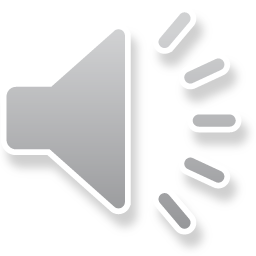 2O2- + 2H+           SOD	                H2O2 +O2
Le peroxyde d'hydrogène est réduit en molécule d’eau par la Catalase.
2H2O2     Catalase                            2H2O  +  O2                                                                                                     (10)


Le peroxyde d'hydrogène est réduit par la glutathion peroxydase avec formation du glutathion sous sa forme oxydée.
H2O2   +  2 GSH            GPX               2H2O   +  GSSG                                 (11)
ROOH   +  2 GSH          GPX             GSSG  + ROH +H2O                          (12)


La glutathion sous sa forme oxydée est régénéré en glutathion par la GSH réductase qui utilise le NADPH.
GSSG + NADPH + H+       GR            2GSH   +   NADP+
Les antioxydants non enzymatiques
Contrairement aux enzymes antioxydantes, la plupart de ces composants ne sont pas synthétisés par l’organisme.
Protéines non enzymatiques
Cette première ligne de défense prévient la surproduction de radicaux libres de l’oxygène en inactivant les molécules endogènes qui initient des réactions radicalaires. Parmi ces protéines on cite le glutathion, arginine, coenzyme Q10, mélatonine, acide urique, bilirubine, des enzymes ferroxydases ainsi que des protéines chélatrices du fer (transferrine, hémosidérine, lactoférine) et du cuivre (albumine, céruloplasmine)
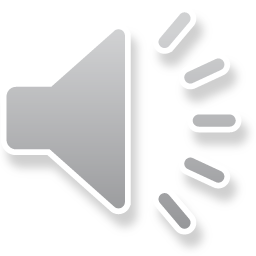 Les vitamines
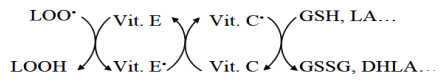 1O2 + carotène → O2 + carotène                                             
                                     ROO•   +   vit. E-OH     →   ROOH   + vit. E-O•                             
                                   vit. E - O•   +     AH      →   vit. EOH + A•
Schéma des réactions d'élimination des radicaux lipidiques par les vitamines E et C.   (LOO•) : radical peroxyle lipidique, (LOOH) : hydroperoxyle lipidique, (GSH) : glutathion réduit, (GSSG) : gluthation oxydé, (LA) : acide lipoïque, (DHLA) : acide dihydrolipoïque.
Les oligoéléments 
Les oligoéléments sont des composantes essentielles au métabolisme comme : Cu, Zn, Se et Mn, ils sont indispensables à l’activité des enzymes anti-oxydantes
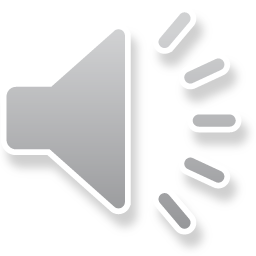